Интерактивная книга на английском языке
сделана  учеником 9 класса
МБОУ «Белослудская школа» МО «Красноборский муниципальный район»
Архангельской области
Белоруковым Андреем
на районный конкурс презентаций, посвящённый жизни и творчеству Шарля Перро, на иностранном языке
Сертификат участника
Руководитель работы:
Хабарова Любовь Викторовна,                      учитель английского языка
высшей квалификационной категории 
МБОУ «Белослудская школа»
МО «Красноборский муниципальный район»
Архангельской области
2018
A life and 
сreative way 
of Charles Perrault
Interactive Book
was done by Belorukov Andrey
Form 9
School of White Sluda
Инструкция по работе с книгой

Книга открывается нажатием мышки
 на правый нижний угол страницы.
 Чтобы пролистать книгу обратно, 
надо нажимать на левый нижний угол страницы.
Have a Good Time
Reading!
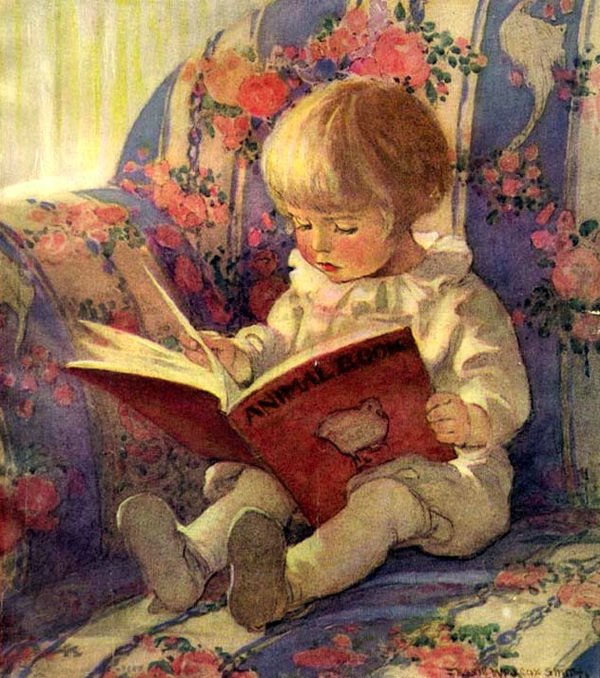 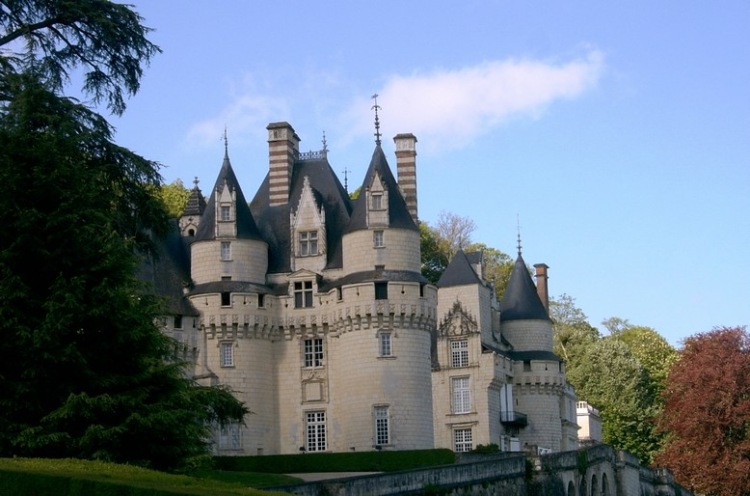 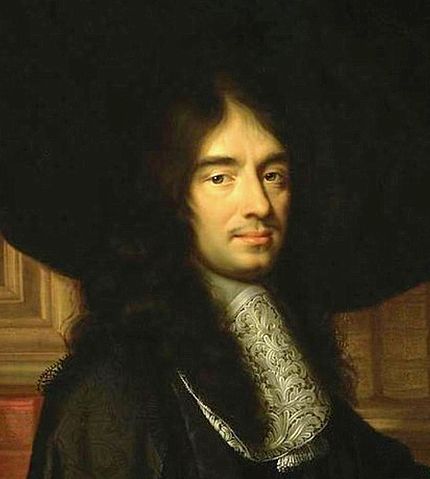 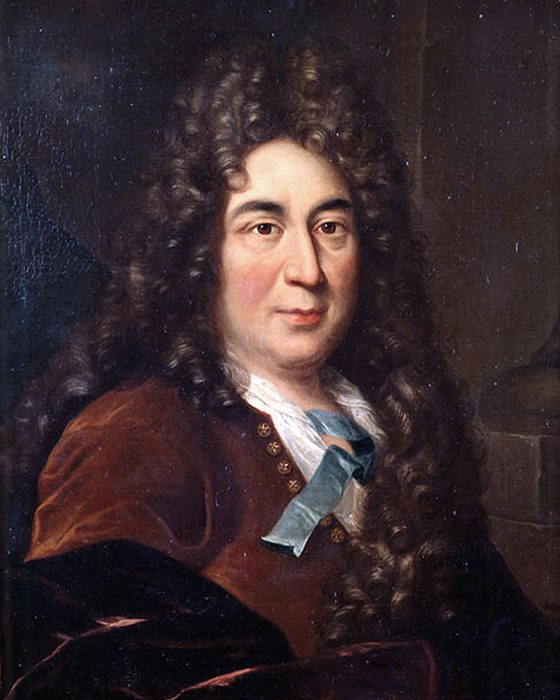 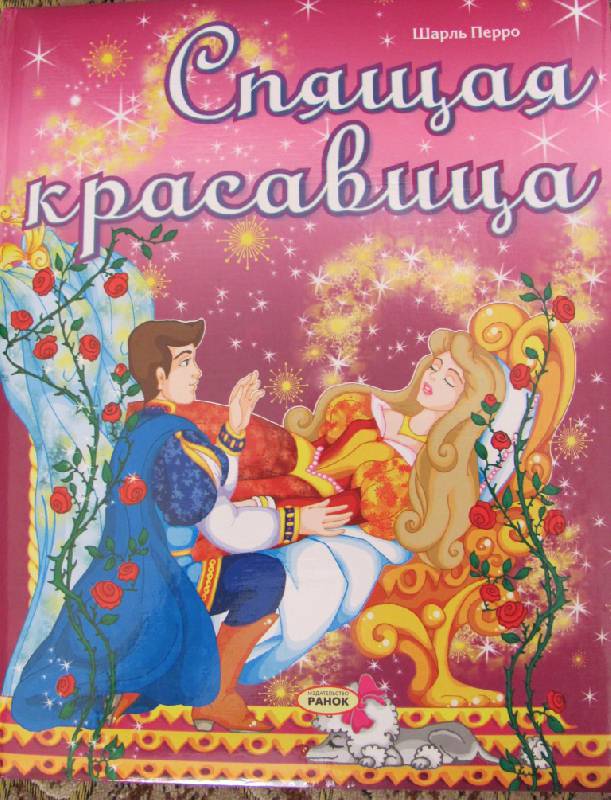 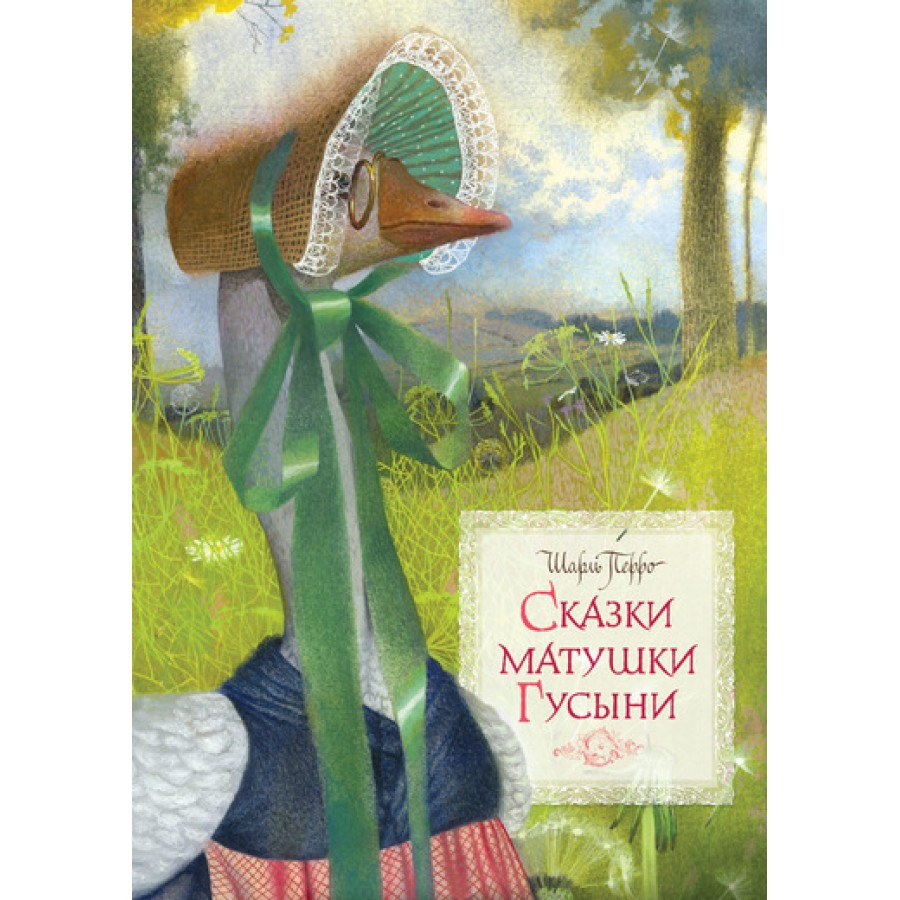 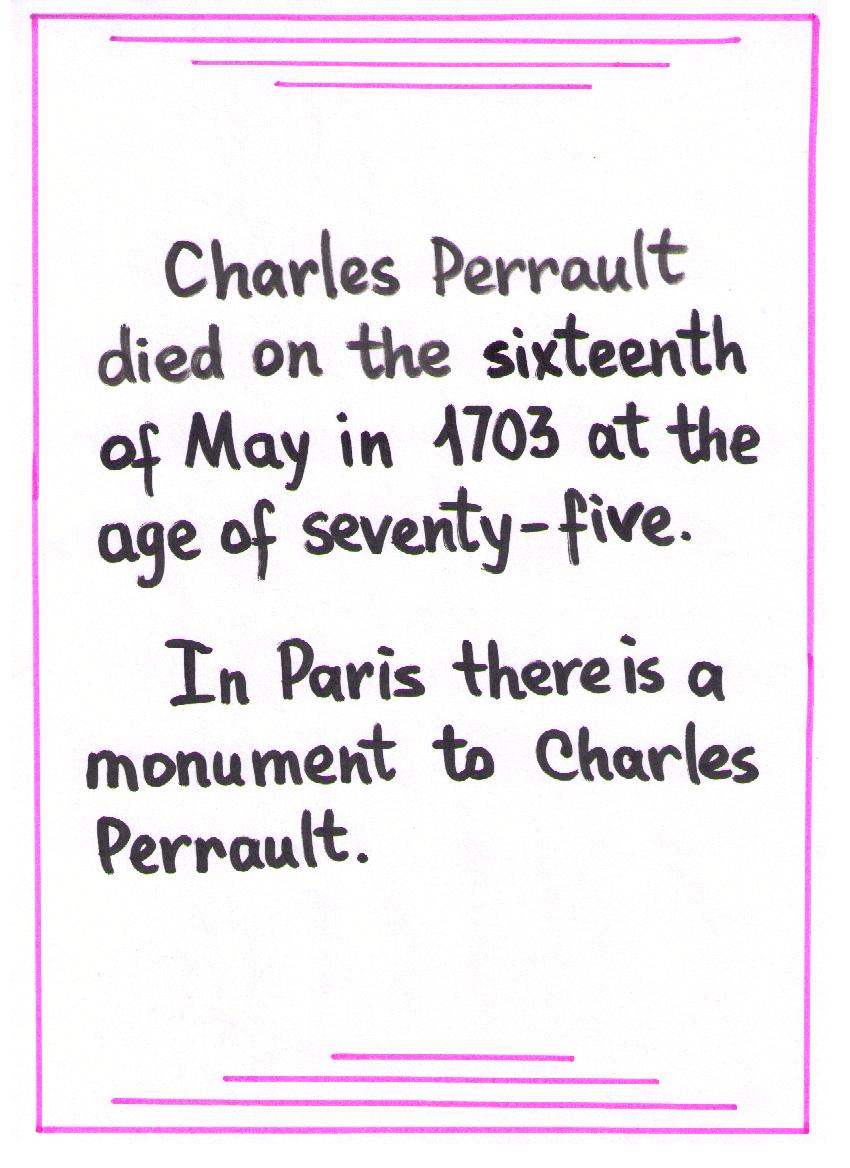 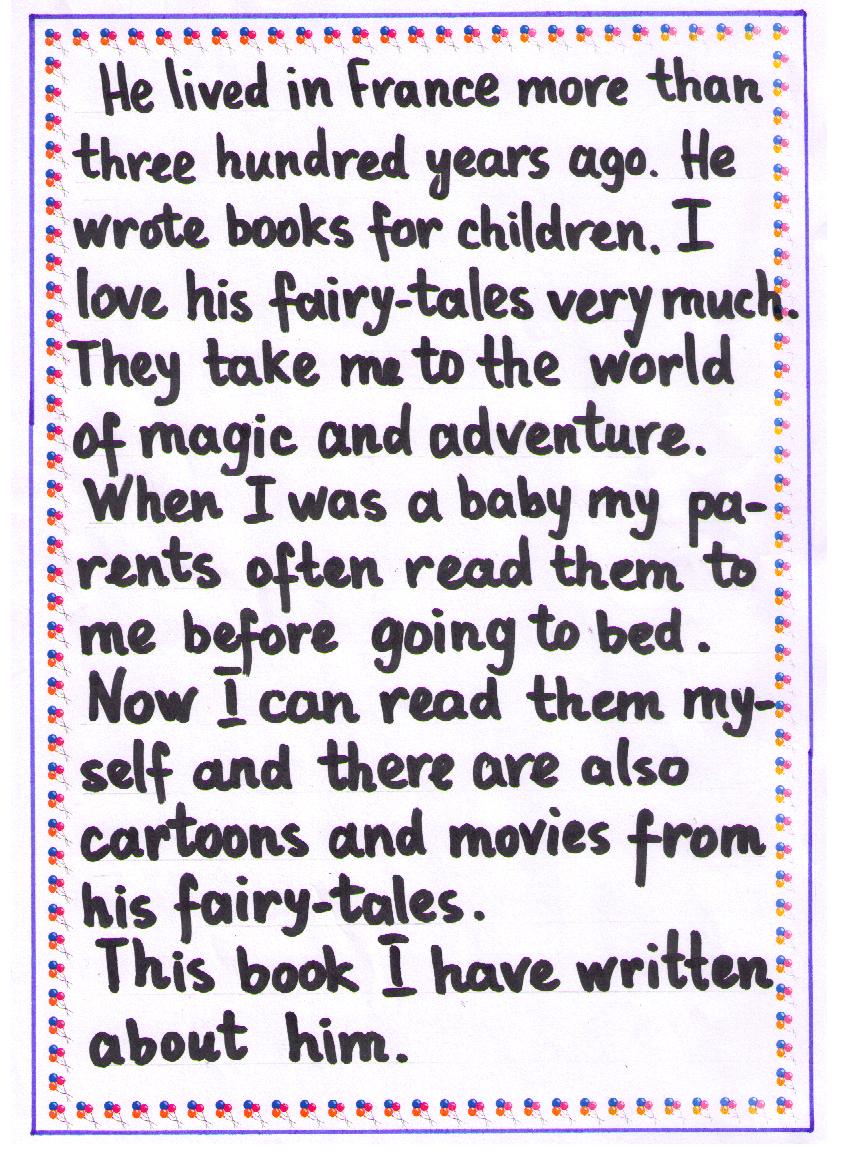 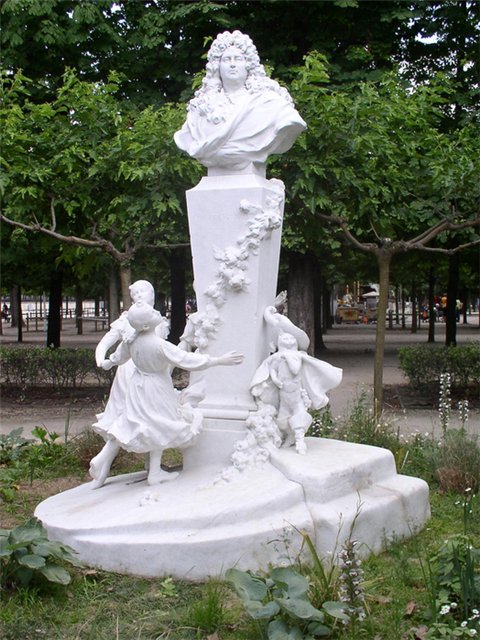 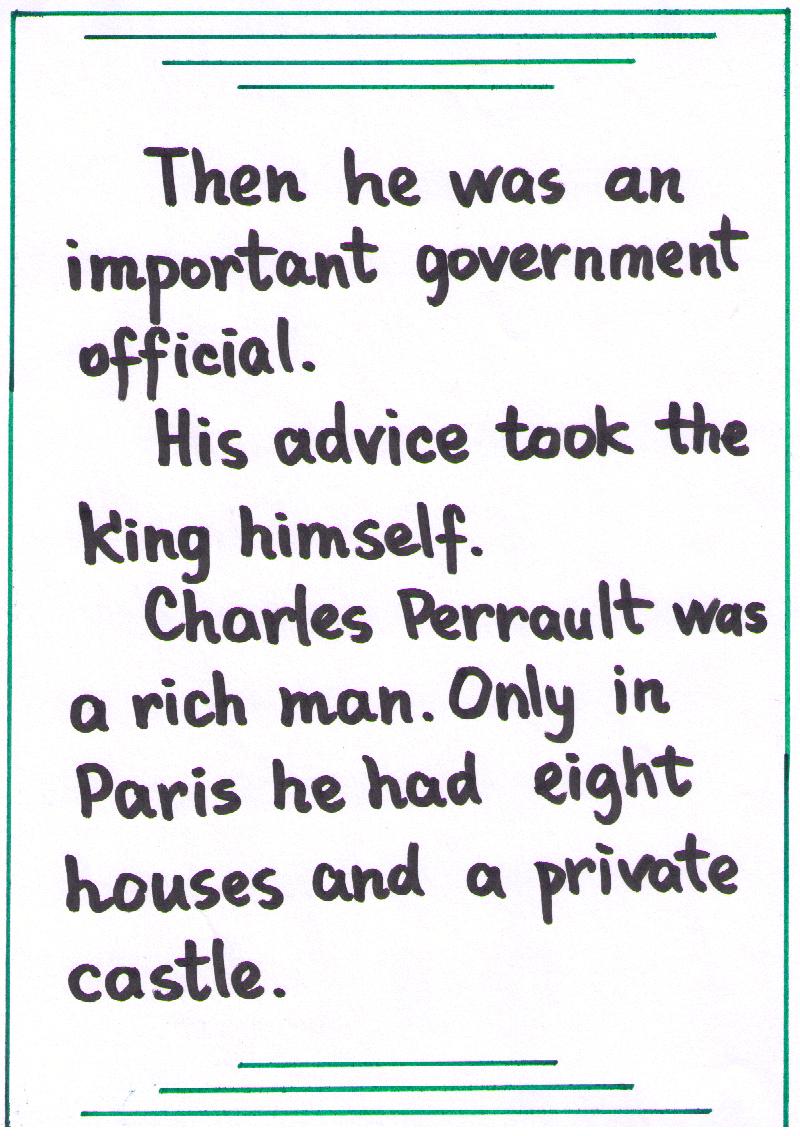 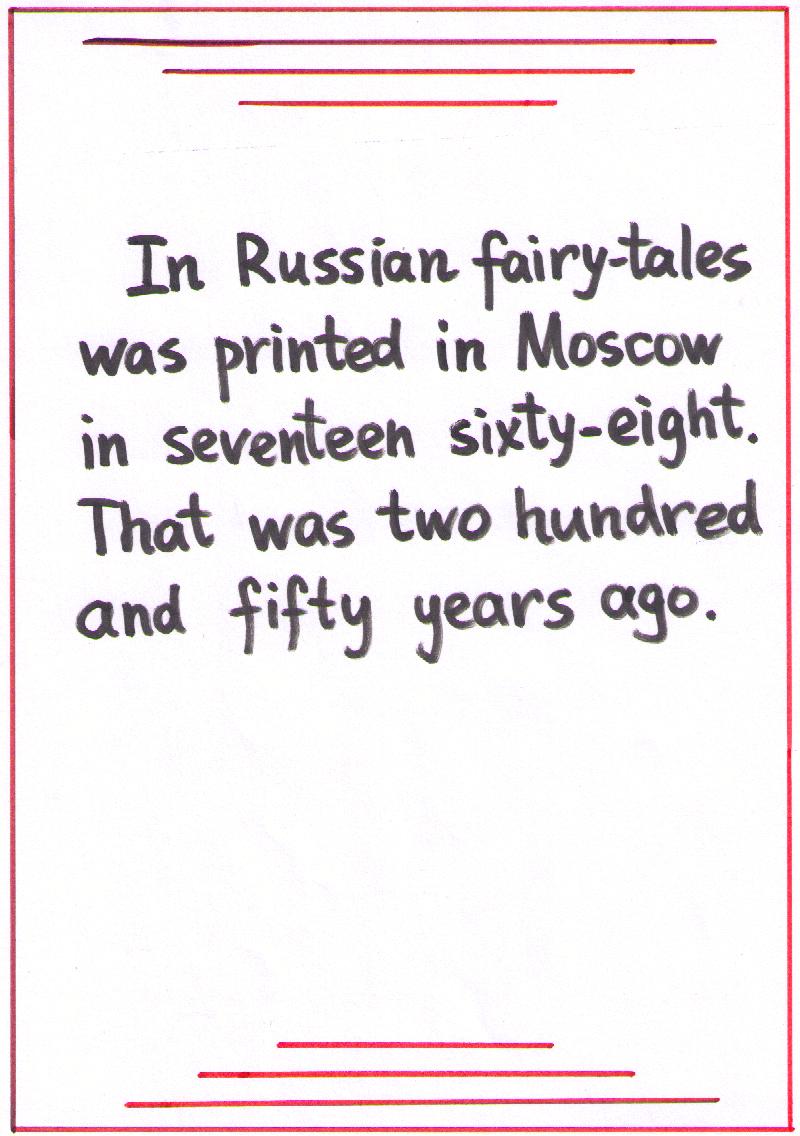 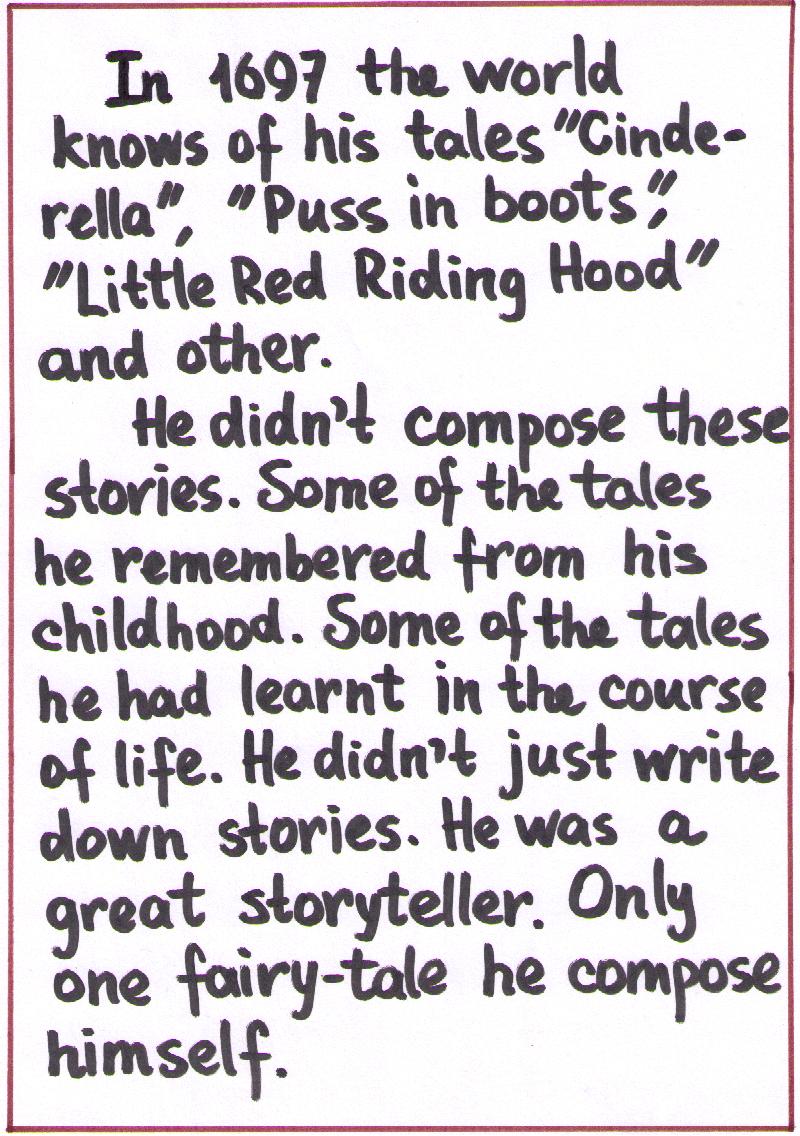 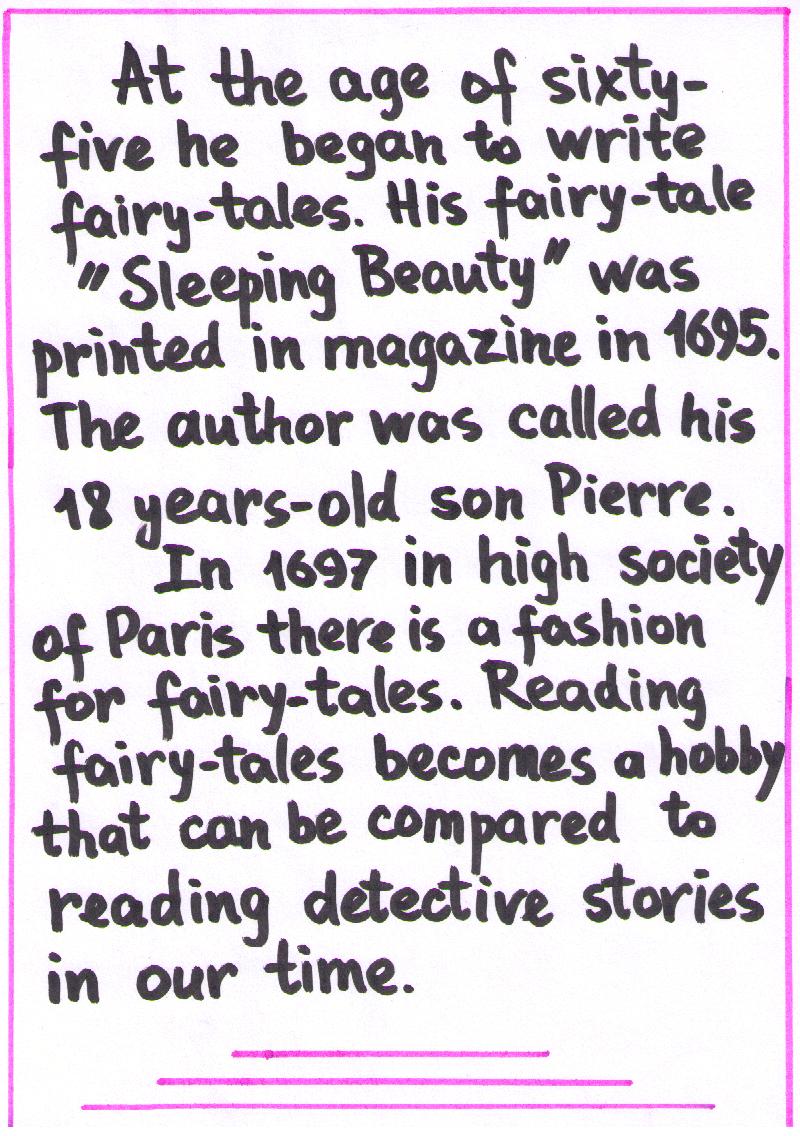 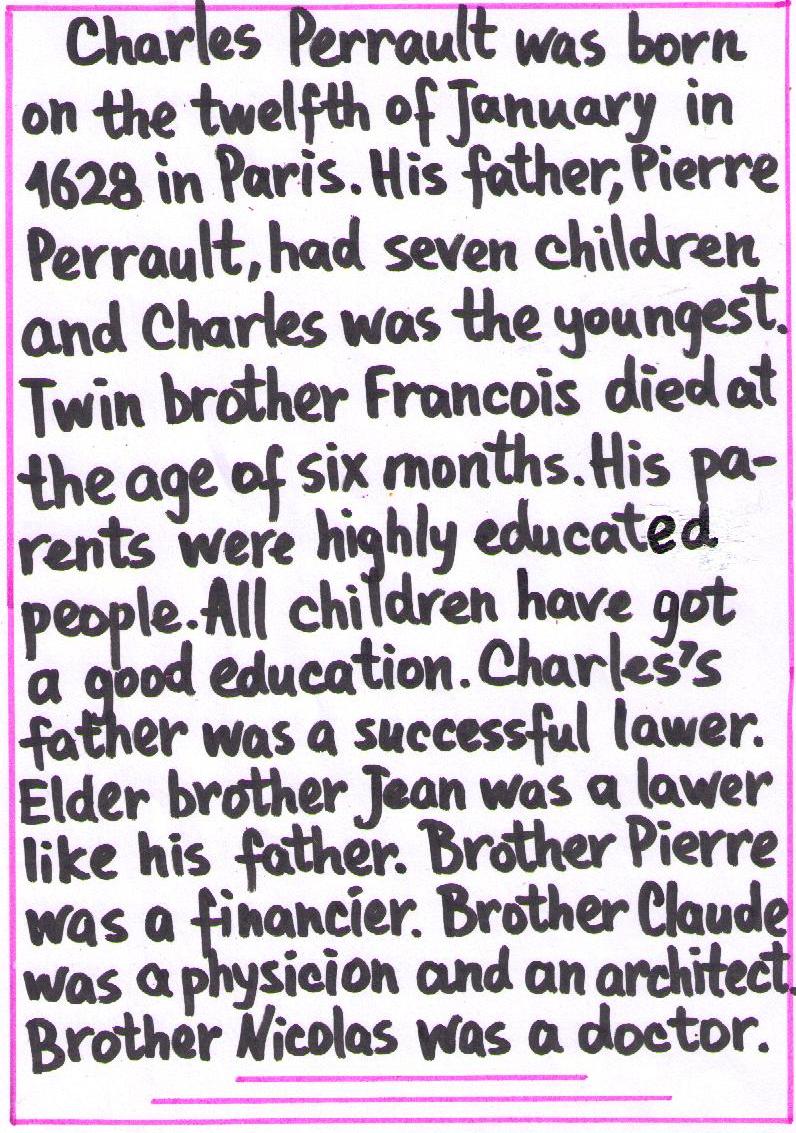 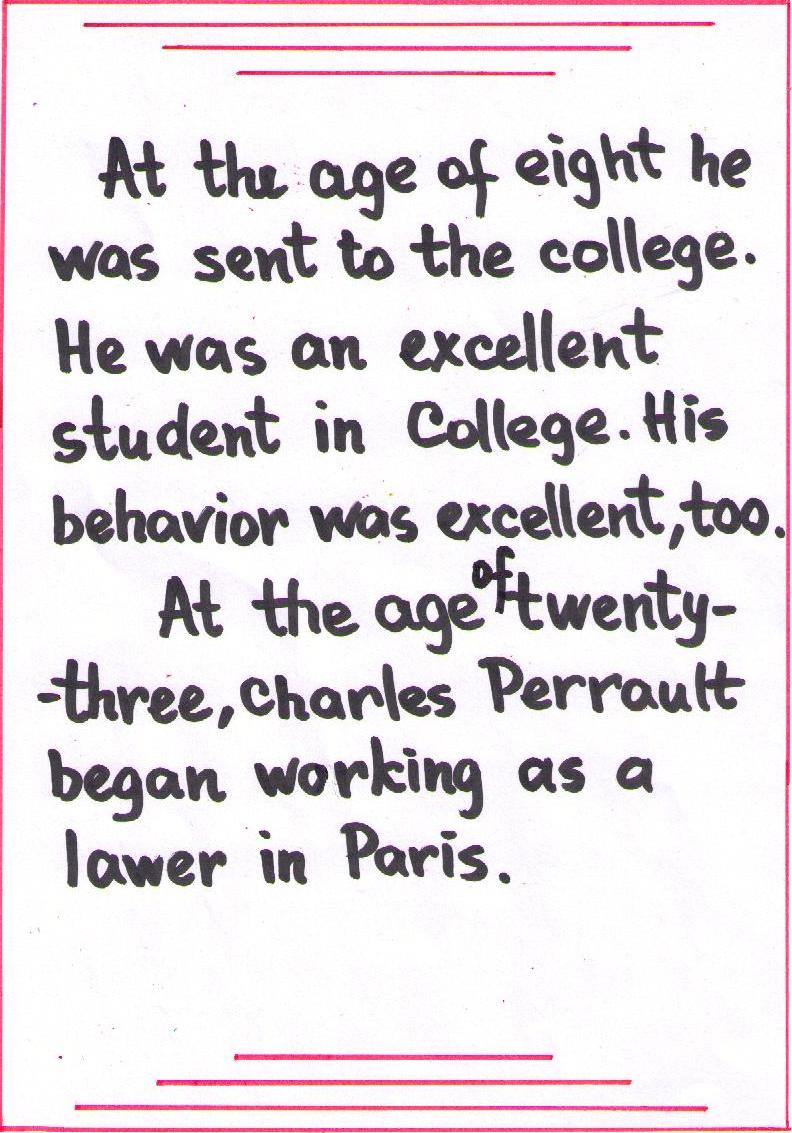 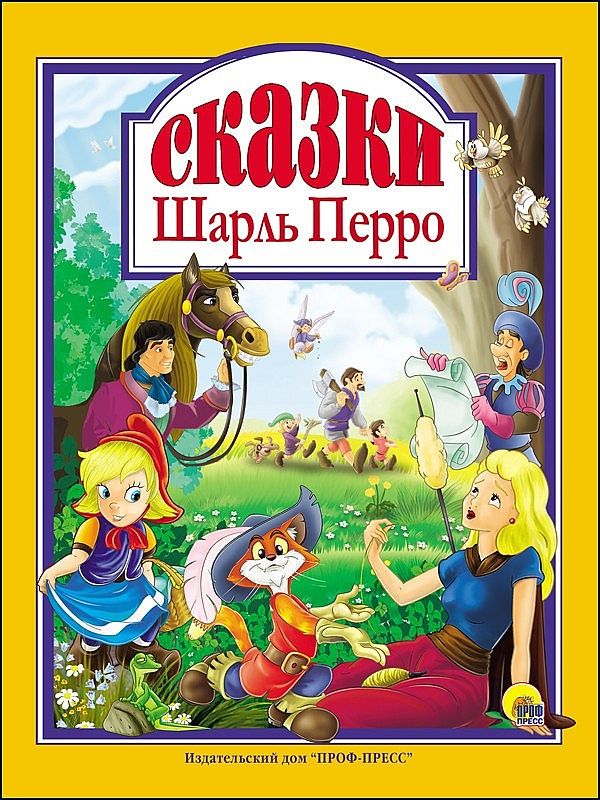 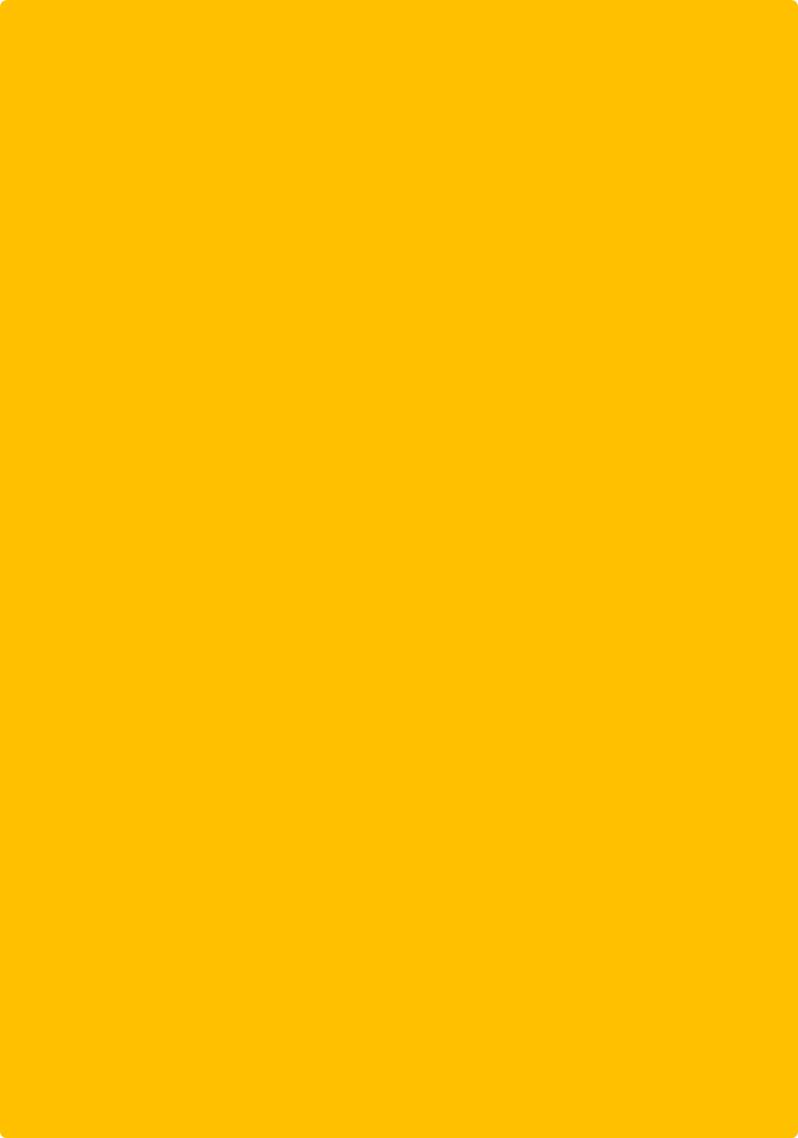 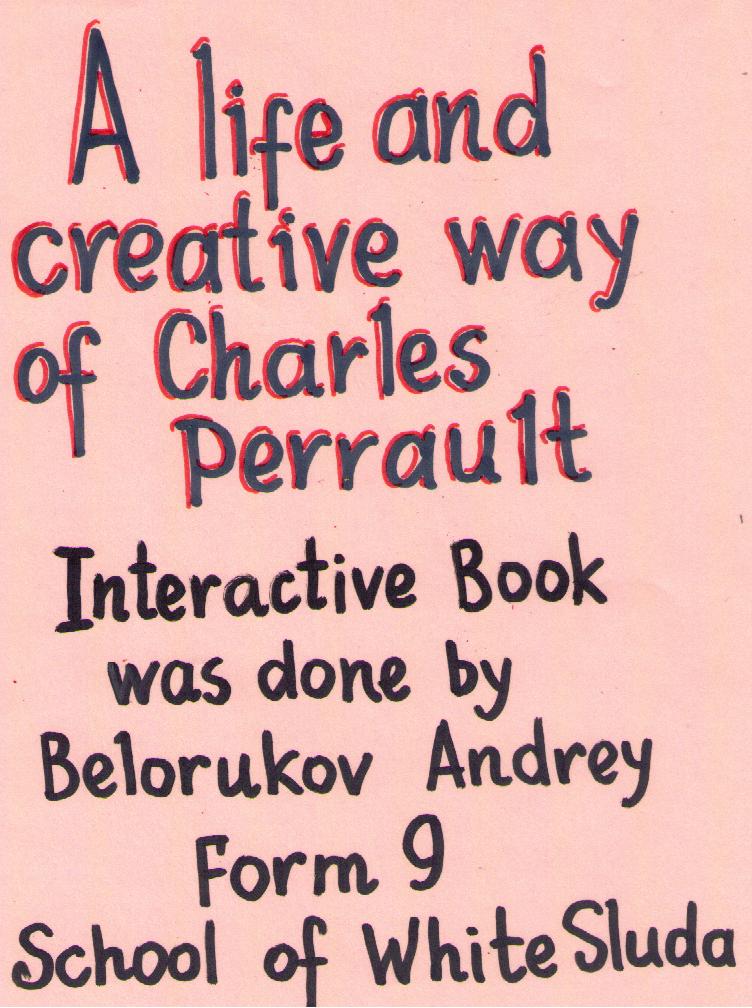 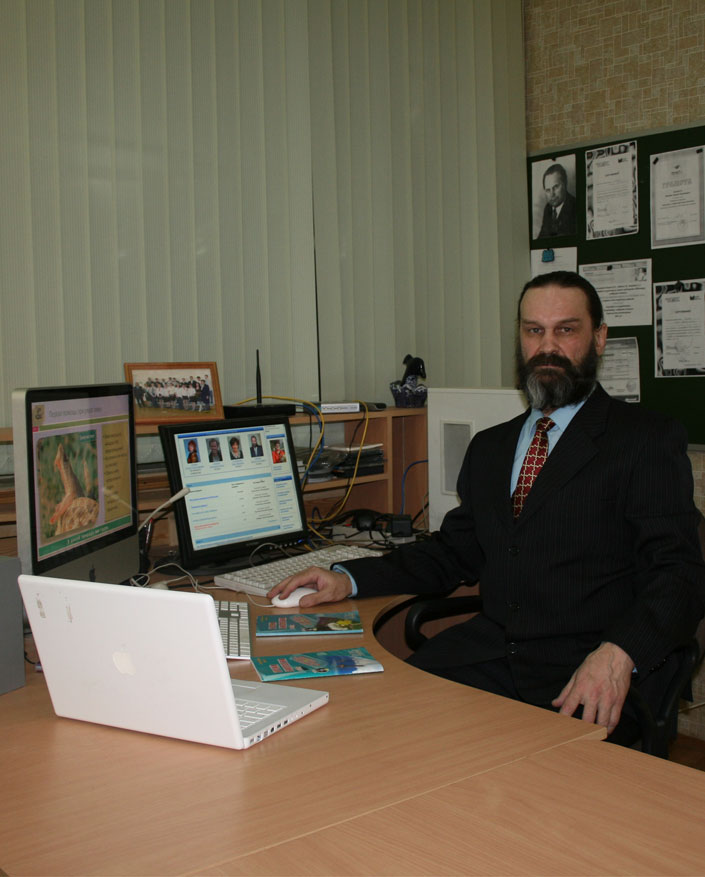 Шаблоны
дедушки
ГуРу
учитель биологии
высшей категорииЛебедев
Сергей Николаевич
lebedevsn60@mail.ru
Использован шаблон 
Лебедева С.Н. «Листание»

Иллюстрации с сайтов: https://yandex.ru/images/search?text=шарль%20перро https://yandex.ru/images/search?text=дом%20музей%20шарль%20перро%20в%20париже https://yandex.ru/images/search?text=памятник%20шарль%20перро%20в%20париже